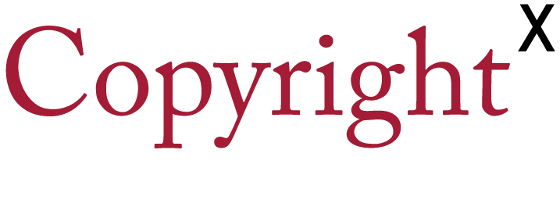 Spreadsheets
William Fisher
November 2023
1970
1990
2000
2010
1980
Visicalc
1970
1990
2000
2010
1980
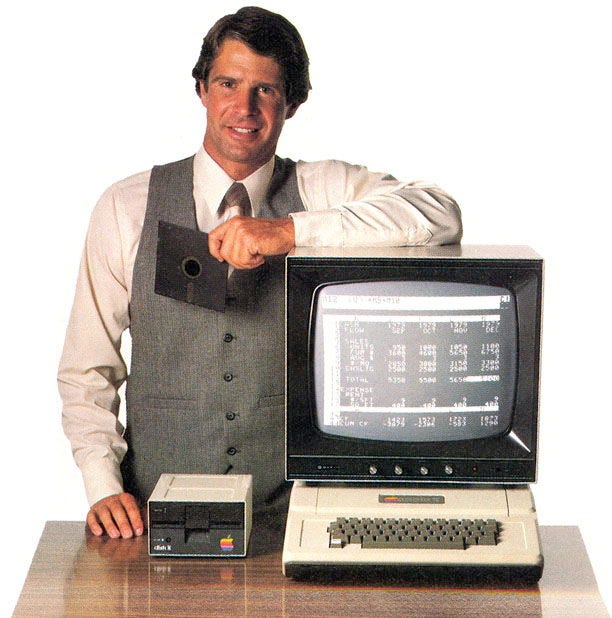 Visicalc
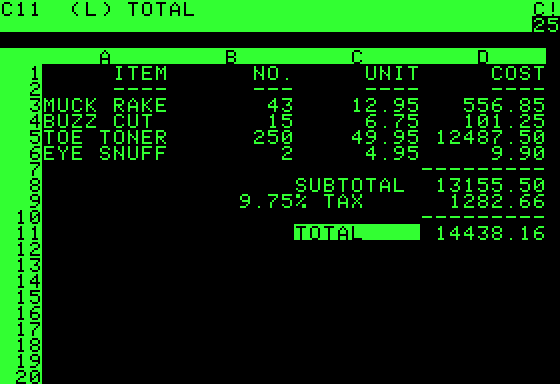 Life Cycle
“Eventually VisiCalc was losing to newcomer Lotus’ 1–2–3 spreadsheet, created by two former VisiCalc employees. Lotus was packed with more features that took advantage the PC increased memory, screen, and performance.
“Considered the first ‘life cycle’ software, VisiCalc was created in ‘78, released in ’79, peaked in ‘82 and was done by ’85. By 1985 Lotus acquired the insolvent, nearly dead VisiCalc.”
Source:  Ryan Crosbie, “The Story of Visicalc” (2017) https://medium.com/@ryancrosbie/the-story-of-visicalc-9c9322350210
Lotus 123
Visicalc
1970
1990
2000
2010
1980
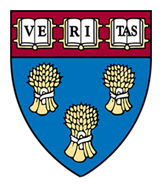 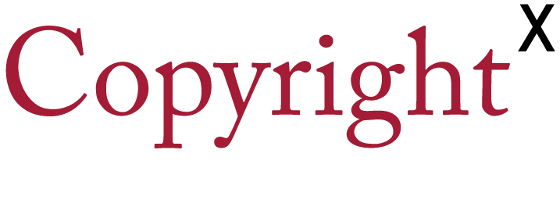 1-2-3
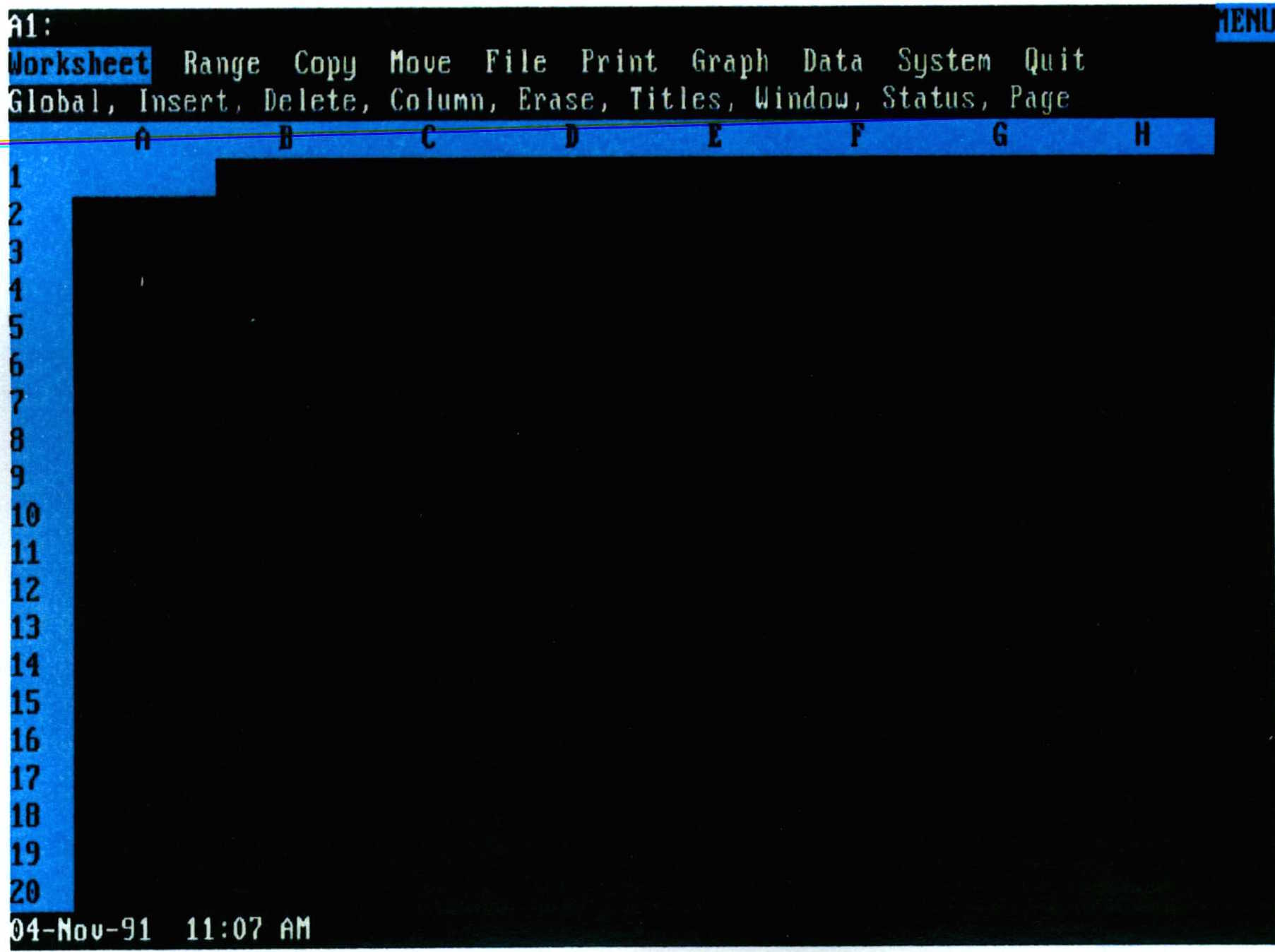 [Speaker Notes: Source:  1-2-3 2.01, Lotus Development Corp. v. Borland Intern., Inc., at 969 (Supreme Court Joint Appendix) (No. 90-11662-K)]
Lotus 123
Visicalc
1970
1990
2000
2010
1980
VP Planner
Lotus 123
Visicalc
1970
1990
2000
2010
1980
Quattro
VP Planner
Lotus 123
Visicalc
1970
1990
2000
2010
1980
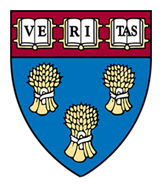 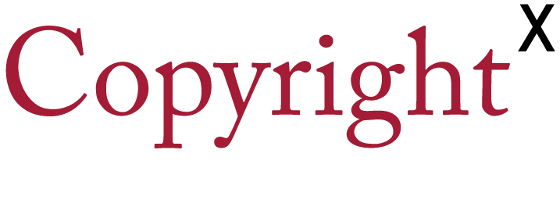 Quattro
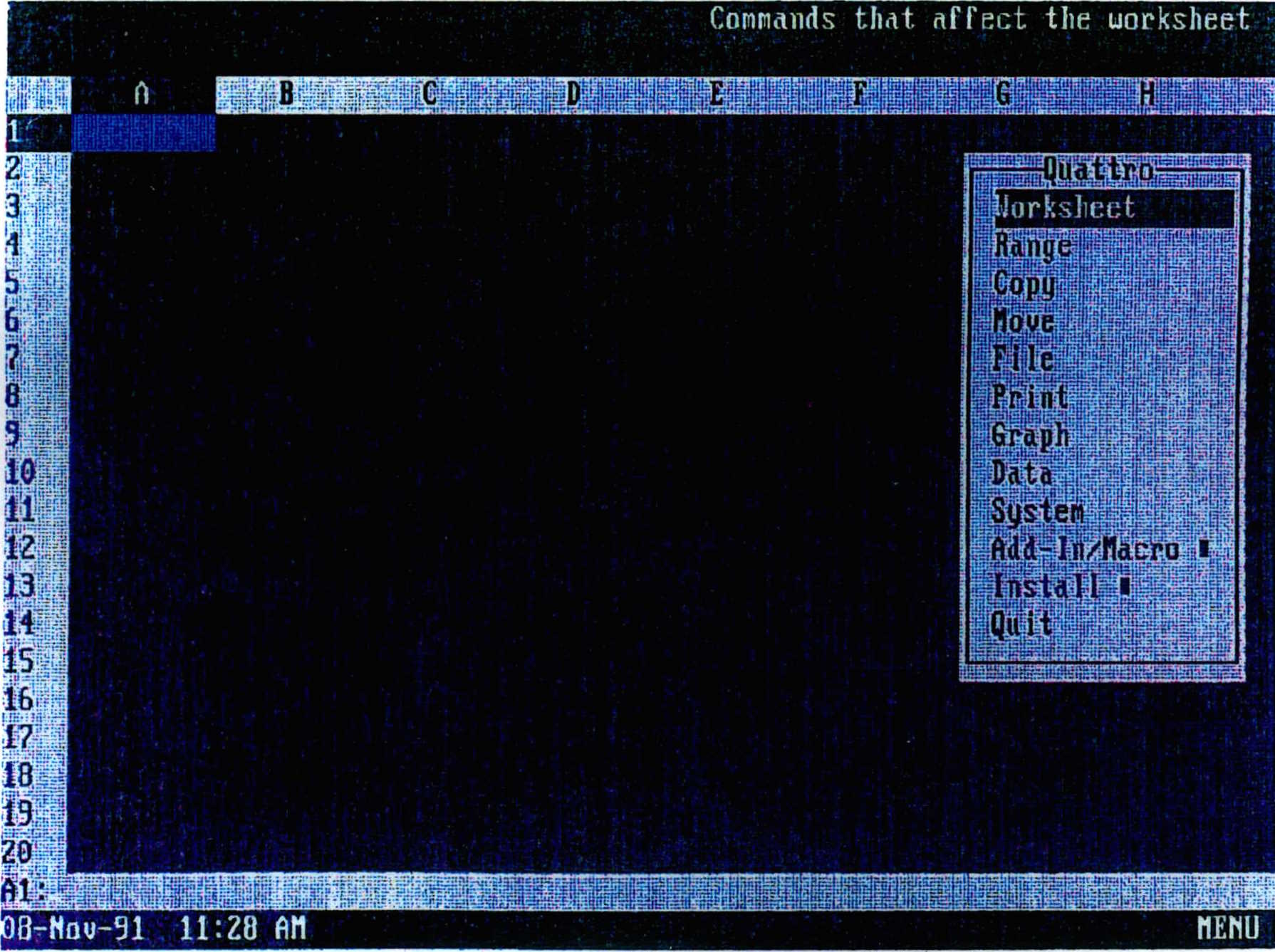 [Speaker Notes: Source: Quattro, Lotus Development Corp. v. Borland Intern., Inc., at 971 (Supreme Court Joint Appendix) (No. 90-11662-K)]
Quattro
VP Planner
Lotus 123
Visicalc
1970
1990
2000
2010
1980
Excel
Quattro
VP Planner
Lotus 123
Visicalc
1970
1990
2000
2010
1980
By 1990, 
only 3 remained 
viable
Excel
Quattro
VP Planner
Lotus 123
Visicalc
1970
1990
2000
2010
1980
Excel
Quattro
VP Planner
Lotus 123
Visicalc
1970
1990
2000
2010
1980
Excel
Lotus v. Paperback (1990)
Quattro
VP Planner
Lotus 123
Visicalc
1970
1990
2000
2010
1980
Lotus v. Borland (1993, 1995)
Excel
Lotus v. Paperback (1990)
Quattro
VP Planner
Lotus 123
Visicalc
1970
1990
2000
2010
1980
Lotus v. Borland (1993, 1995)
Excel
Lotus v. Paperback (1990)
Quattro
VP Planner
Lotus 123
Visicalc
1970
1990
2000
2010
1980
Possible Arguments for Borland
Lack of Originality
Menu is not protected “expression”
Merger
Scene-a-faire
No protection for “words and short phrases”
Method of Operation – 102(b)
De minimis copying
Fair Use
Privilege for Interoperability
Copyright protection for software is bad policy
District Court decision
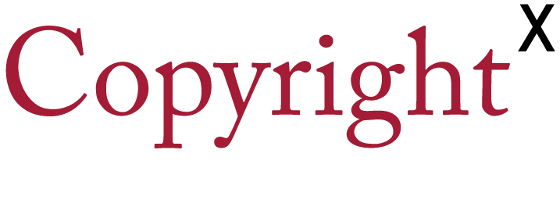 The ‘idea’ or ‘system’ of the Lotus 1-2-3 interface is “a system of menus, each menu consisting of less than a dozen commands, arranged hierarchically, forming a tree in which the main menu is the root/trunk of the tree and submenus branch off from higher menus, each submenu being linked to a higher menu by operation of a command, so that all the specific spreadsheet operations available in Lotus 1-2-3 are accessible through the paths of the menu command hierarchy.”
“Does the Lotus 1-2-3 user interface include identifiable elements of expression?...I conclude that it does. A very satisfactory spreadsheet menu tree can be constructed using different commands and a different command structure from those of Lotus 1-2-3. In fact, Borland has constructed just such an alternate tree for use in Quattro Pro’s native mode....it is possible to generate literally millions of satisfactory menu trees by varying the menu commands employed.” 
“The question posed by this element of the copyrightability test is whether the creativity involved in establishing the menu commands, menu command hierarchy, macro language, and keystroke sequences was more than trivial. No reasonable jury could find otherwise.”
Possible Arguments for Borland
Lack of Originality
Menu is not protected “expression”
Merger
Scene-a-faire
No protection for “words and short phrases”
Method of Operation – 102(b)
De minimis copying
Fair Use
Privilege for Interoperability
Copyright protection for software is bad policy
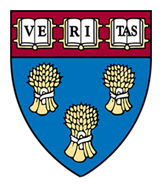 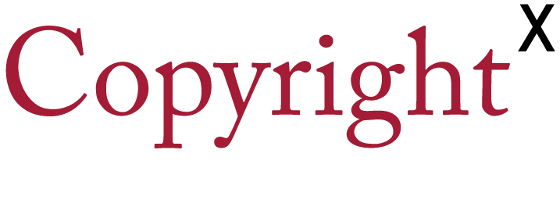 First Circuit
Lotus 1-2-3’s menus are an uncopyrightable “method of operation” under §102(b)
“The "expressive" choices of what to name the command terms and how to arrange them do not magically change the uncopyrightable menu command hierarchy into copyrightable subject matter.”
Possible Arguments for Borland
Lack of Originality
Menu is not protected “expression”
Merger
Scene-a-faire
No protection for “words and short phrases”
Method of Operation – 102(b)
De minimis copying
Fair Use
Privilege for Interoperability
Copyright protection for software is bad policy
Possible Arguments for Borland
Lack of Originality
Menu is not protected “expression”
Merger
Scene-a-faire
No protection for “words and short phrases”
Method of Operation – 102(b)
De minimis copying
Fair Use
Privilege for Interoperability
Copyright protection for software is bad policy
Stahl
Possible Arguments for Borland
Lack of Originality
Menu is not protected “expression”
Merger
Scene-a-faire
No protection for “words and short phrases”
Method of Operation – 102(b)
De minimis copying
Fair Use
Privilege for Interoperability
Copyright protection for software is bad policy
Stahl
Boudin
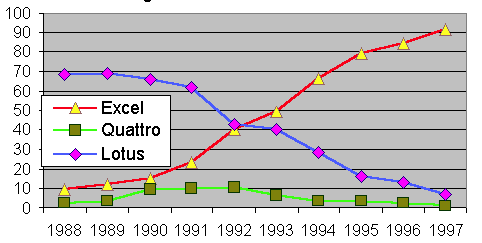 Source:  Liebowitz & Margolis, “Network Effects”
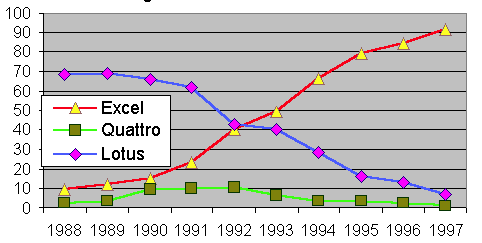 Source:  Liebowitz & Margolis, “Network Effects”
Complaint filed
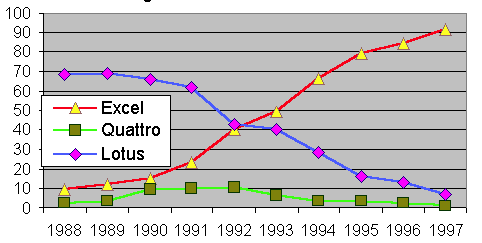 Source:  Liebowitz & Margolis, “Network Effects”
Complaint filed
District Court decision
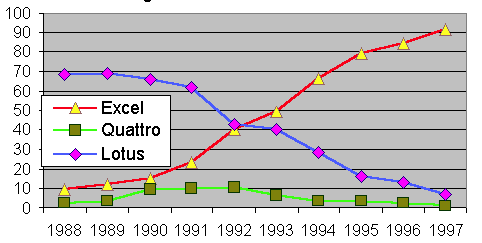 Source:  Liebowitz & Margolis, “Network Effects”
Complaint filed
CA1 decision
District Court decision
US Supreme Court affirms by equally divided vote
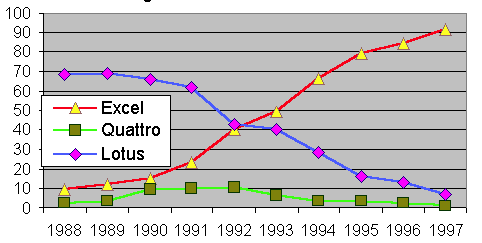 Source:  Liebowitz & Margolis, “Network Effects”
Complaint filed
CA1 decision
District Court decision
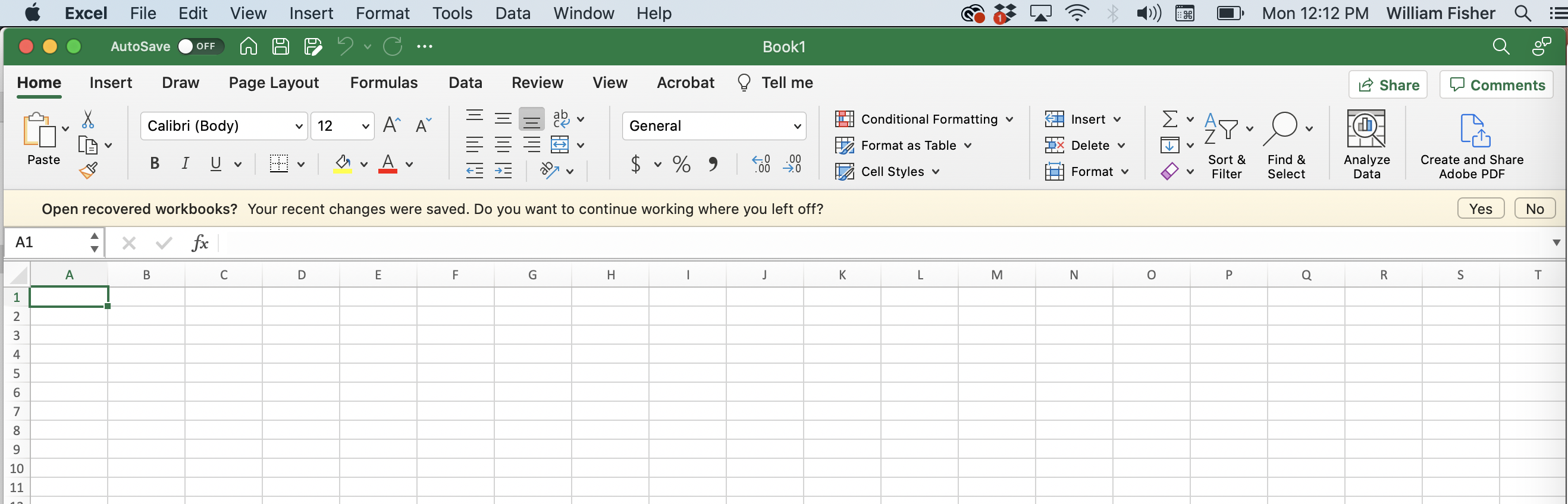